Class subjectivities and everyday critique(or, why do people put up with inequality & injustice?)Wendy Bottero
‘what is the relation between inequalities in a society and the feelings of acquiescence or resentment to which they give rise?’ [..]'the only generalisation that can be confidently advanced is that the relationship between inequality and grievance only intermittently corresponds with ... the extent and degree of actual inequality ' (Runciman, 1966: 3, 286).

The ‘paradox of class’ is that  ‘the structural importance of class to people’s lives appears not to be recognised by the people themselves’ (Savage, 2000:xii). 

‘Those designated as improper do not internalize the norms as has been presumed…They occupy spaces not completely colonized by capital, calculation and conservativism. We see this in the protests against capital’s logic, environmental struggles, the occupy movement and small-scale local responses to support people (e.g. food banks, creative solutions to the bedroom tax by Unite, etc.). These represent the expression of values beyond value...’ (Skeggs: 2014: 15)
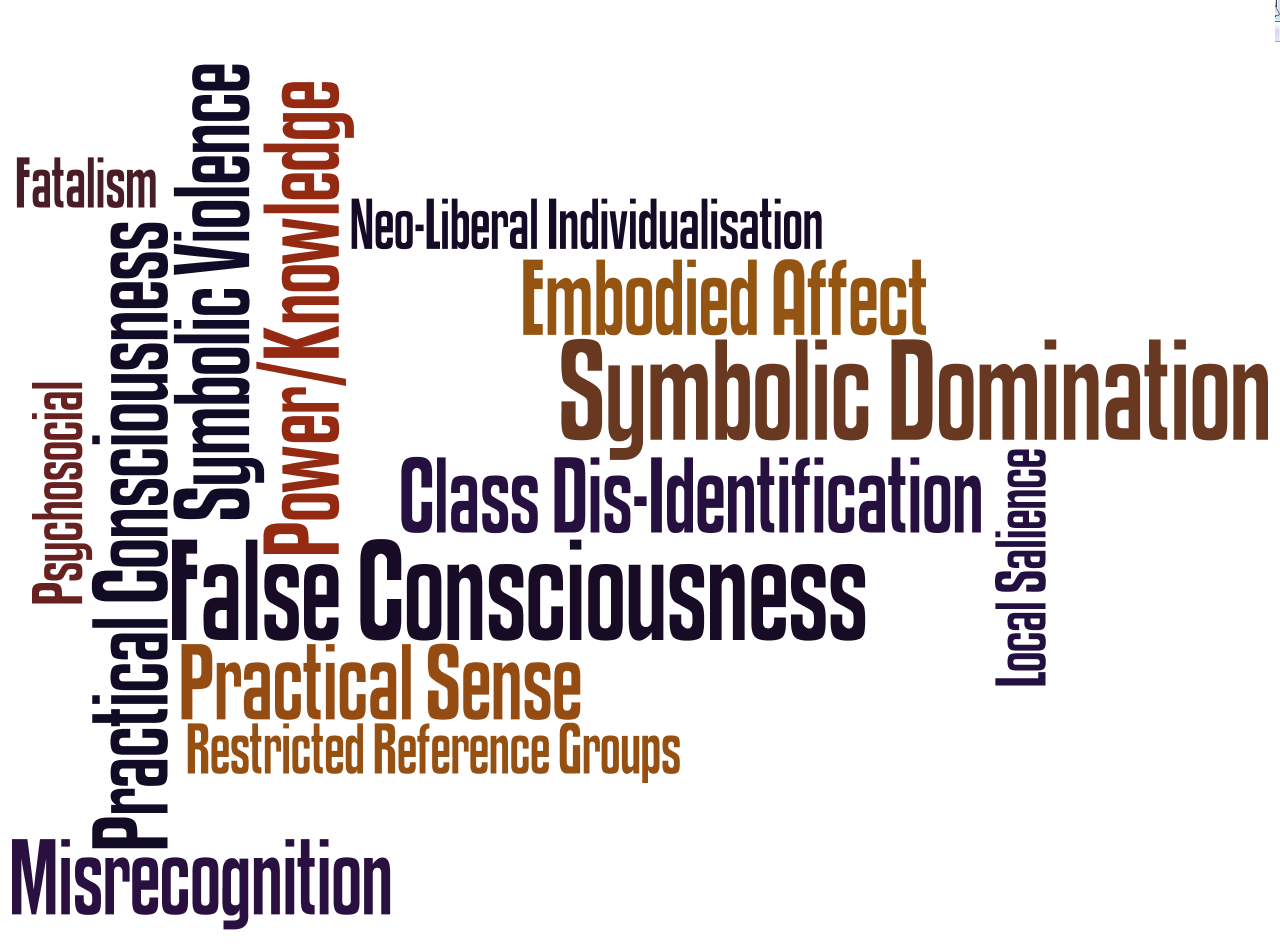 Explaining the problem of class subjectivities?
In many accounts of subjectivities of class inequality: 

Domination socially accepted because its power is masked, or because people misunderstand how systems of power actually operate
Considerable research on inequality as distorted, disguised, misrecognised and internalised 
Tendency to overstate misrecognition and to understate grievance, critique, challenge, protest and mobilisation
Grievance, critique and protest presented as a shift, change or elevation in reflexivity
This shift often seen as occasioned by ‘crisis’, and as exceptional or distinct from normal, habitual practice (= separation of practice and critical reflexivity)
Series of criticisms of  this model because of: truncated reflexivity, lack of critical capacity & everyday critique, or sources of value beyond the symbolic dominant
Bourdieu ‘unable to adequately equip practical agents with reflective and critical abilities which would make it possible to describe how they might initiate...transformative processes’ (Bohman, 1998:143). 
‘extremely depressing’ picture of class inequality, giving ‘no obvious indication of how the ongoing reproduction of the middle classes is to be seriously challenged’ where  ‘It is not clear what politics…are linked to the new paradigm, other than a kind of fatalism that might actually further enhance the game-playing mentality’ (Savage, 2003: 541) 
‘unclear…where critical and discursive consciousness arises from. How do people’s actual elaborate identities relate to the complexities of their everyday lives, and how is it possible for these identities to take on more critical forms?’ (Devine and Savage, 2005: 16).
curtails the ‘life of the mind’, underestimating the degree to which agents can stand back from their milieu, reflect critically on their habitus, and act to transform it (Sayer, 2004:23.)
Too much symbolic domination – spaces of alternative value?
Skeggs (2011, 2014) need to see what is ‘beyond the logic of capital’ and explore ‘values beyond [capitalist subjects of] value’

Must acknowledge ‘the existence of other alternative value formations’ in which ‘Through the non-utilitarian affects of care, loyalty and affection, people found other routes to valuing each other outside the circuits of exchange that demand a value-return’ (Skeggs, 2011: 504)

Empirical research (with most disadvantaged) shows ‘values…generated in opposition to the logic of capital, against an instrumental “dog eat dog world” […] empirical studies that question the internalization of the logic of capital because what really matters to us is other people’. (Skeggs: 2014: 14)

‘Those designated as improper do not internalize the norms as has been presumed…They occupy spaces not completely colonized by capital, calculation and conservativism. We see this in the protests against capital’s logic, environmental struggles, the occupy movement and small-scale local responses to support people (e.g. food banks, creative solutions to the bedroom tax by Unite, etc.). These represent the expression of values beyond value...’ (Skeggs: 2014: 15)
Need more emphasis on  basis of critical capacities & everyday critique?
Boltanski: criticises Bourdieusian critical sociology for: (i) overstating people’s  blindness to power relations,  (ii) underestimating their critical abilities (iii) overstating the extent to which power is reproduced by people incorporating dominant norms
focuses on acts of ordinary denunciation (disputes, conflicts and ‘tests’ of the legitimacy of particular social orders) 
everyday ‘critical capacities’ = part of need for human beings to justify their actions and the consequences of those actions 
criteria of justification are plural (in any social institution), competing regimes of evaluation/justification 
so no single axis of domination and institutions always contestable
But where does this leave models of the reproduction of inequality?
habitus/field disjunctures more prevalent than models of class subjectivity have previously suggested
symbolic domination less pervasive
critical capacities & reflexivity routine features of practice
everyday critique and resistance more widespread

So why do people put up with inequality & injustice?
Beyond symbolic legitimation?
‘individuals and groups often see clearly the arbitrary character of power relations but lack the requisite resources to change them’ (Swartz, 1992:289).
‘Too often, individual reflexivity and impetus to change are conflated. Most people much of the time do not have control over the circumstances in which they find themselves, nor do they consider as sensible alternative courses of action.’ (Warde, 2014: 295). 
We do not have to see the reproduction of inequality & power relations as residing in people’s internalisation of the norms or ideology which justify such relations
Reproduction (& transformation) as collectively held  constraining practices
Most participants can regard a distribution of power as iniquitous, see particular transactions within it as unfair and yet, even as they disapprove, still participate in the transactions which sustain the system
‘Every individual has an incentive to a high level of conformity so long as all other individuals manifest a high level of conformity’ (Barnes, 1988: 37). 
So participants may evaluate a system negatively, ‘and yet, given the knowledge they possess and the calculative procedures they employ, still see their own individual conforming actions within the system as the best possible’ (Barnes, 1988: 41).
‘the persistence of large-scale power structures is intelligible as the outcome of calculative action’ (Barnes, 1988: xii).
Reproduction arises from ‘the pressures people exert upon each other…from calculative conformity and the calculative sanctioning of others into conformity’ (1988:42) – but so does social transformation…